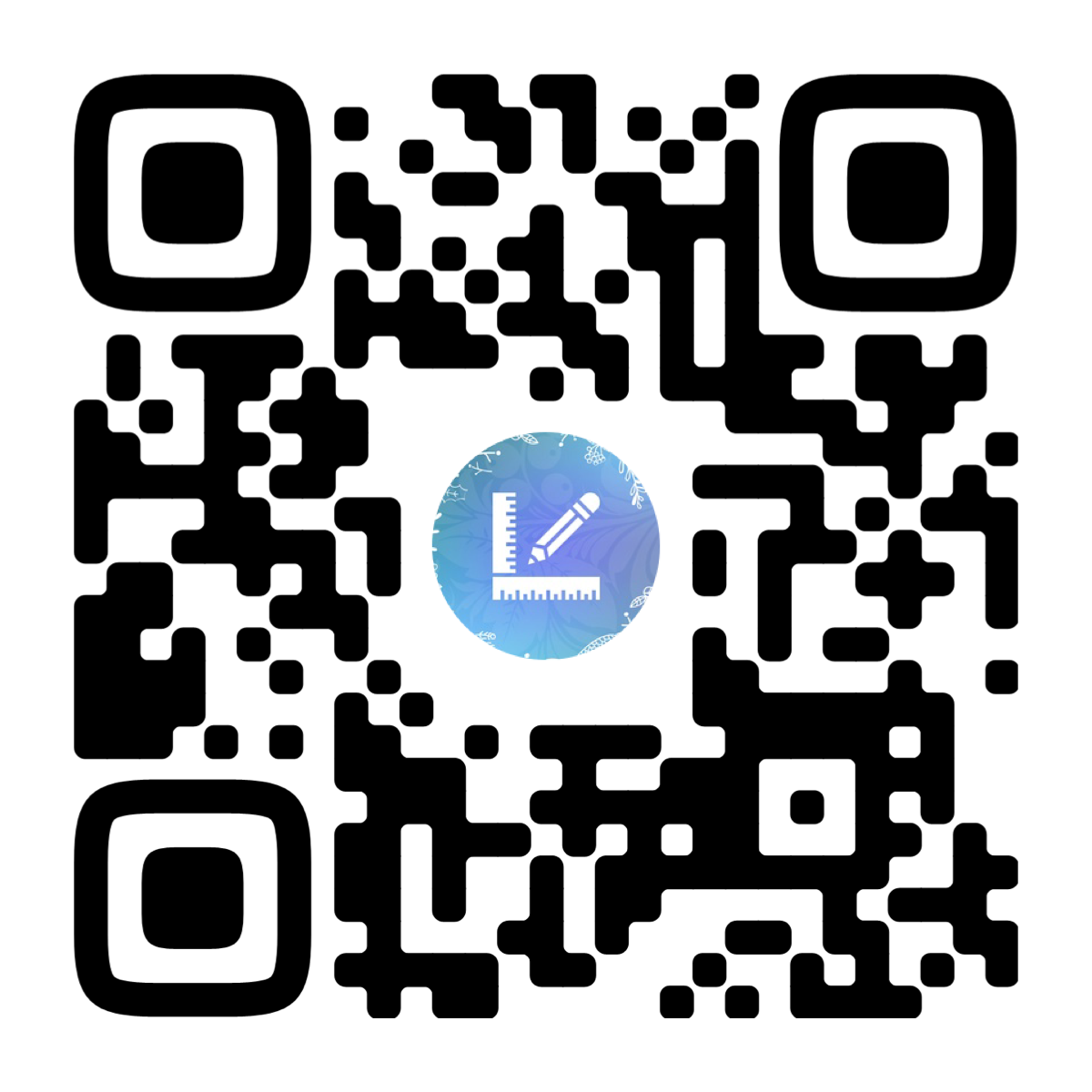 Информация о государственной кадастровой оценке объектов недвижимости и установлению кадастровой стоимости объектов недвижимости в размере их рыночной стоимости
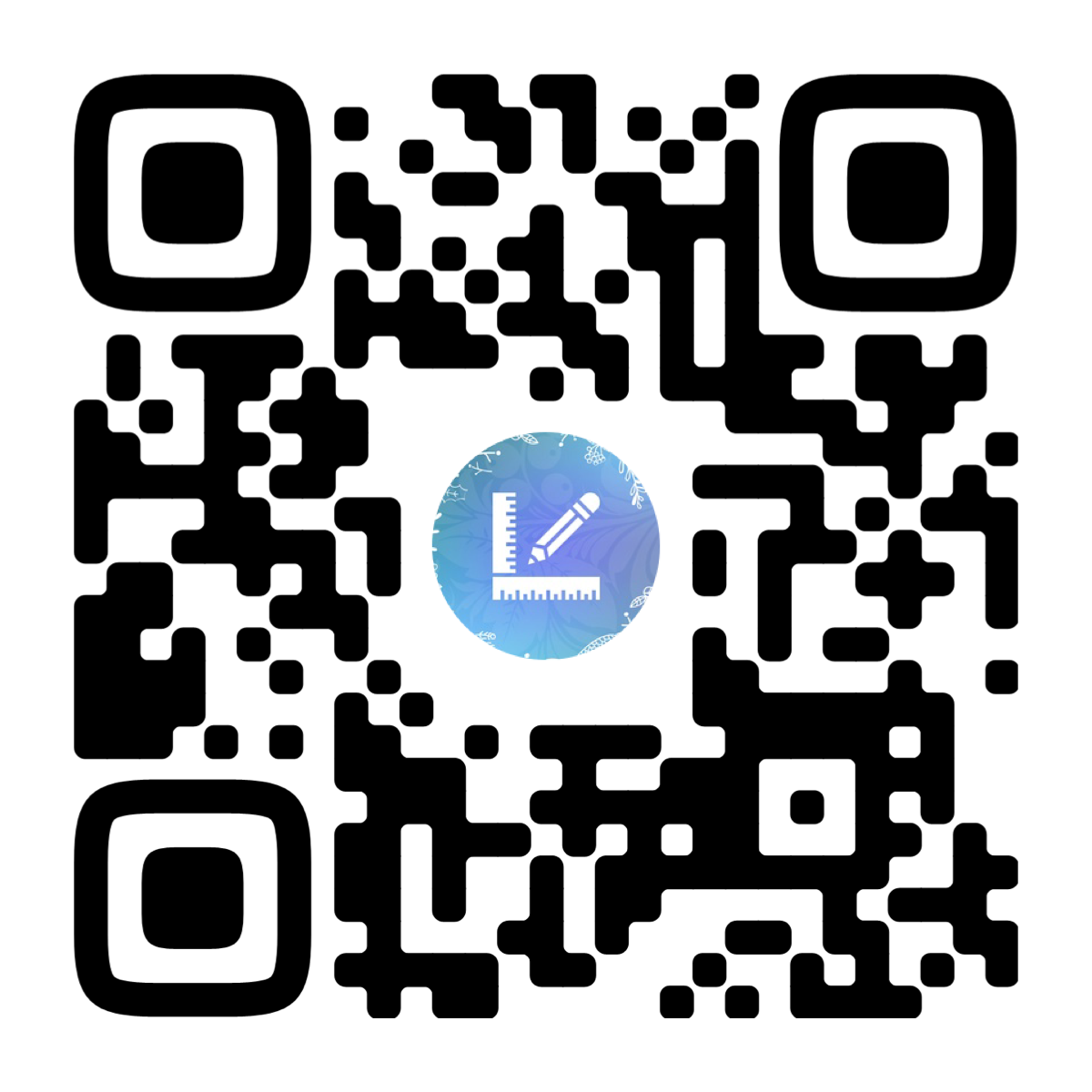 Статистика оспаривания кадастровой стоимости зданий, помещений, сооружений, объектов незавершенного строительства, машино-мест в 2022 году в комиссии по рассмотрению споров о результатах определения кадастровой стоимости на территории Архангельской области
За 2022 год в комиссии при министерстве рассмотрено 64 заявления (51 объект – здания, 13 объектов – помещения)
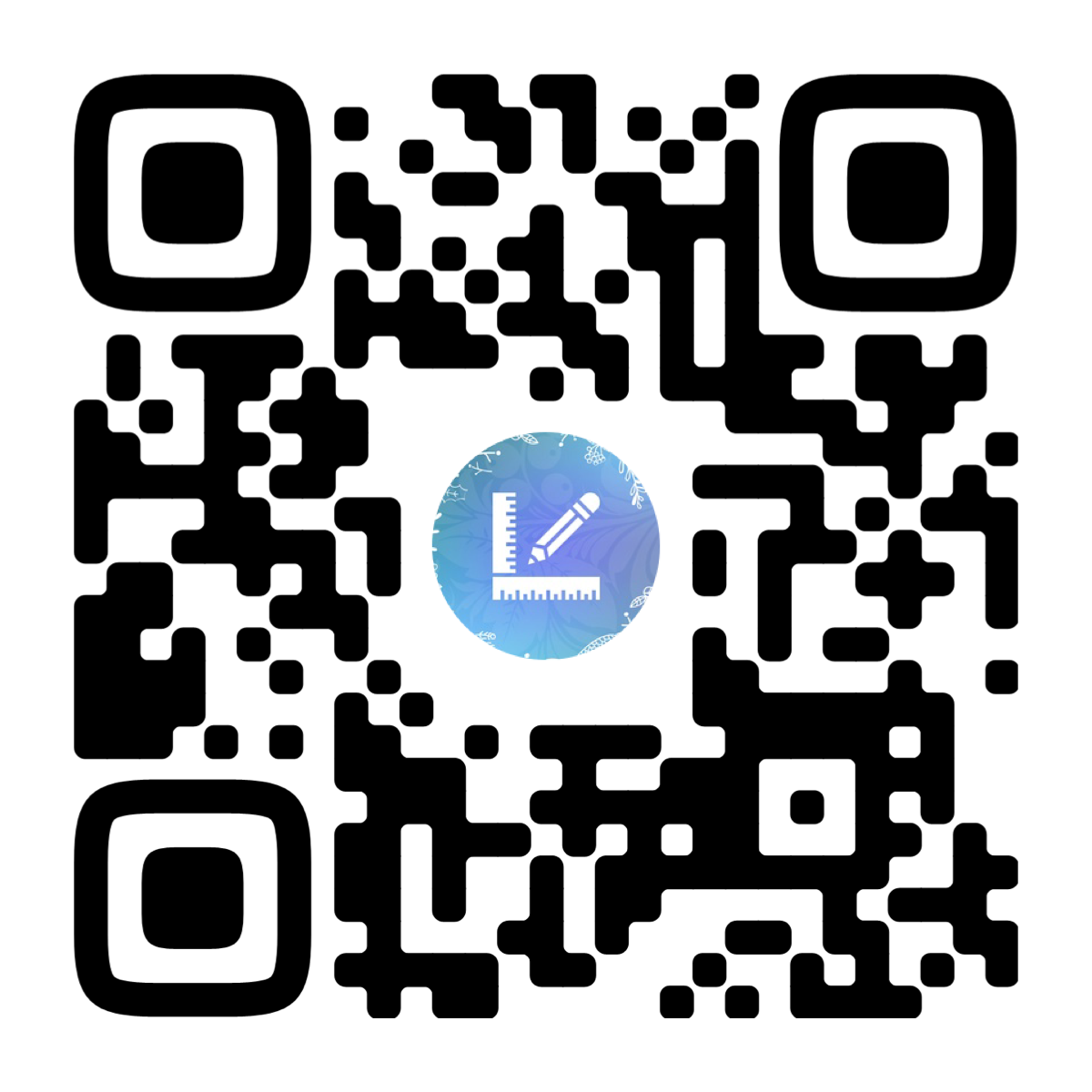 Статистика оспаривания кадастровой стоимости зданий, помещений, сооружений, объектов незавершенного строительства, машино-мест в 2022 году в Архангельском областном суде
В 2022 году в Архангельском областном суде оспорена кадастровая стоимость 2 помещений и 1 здания